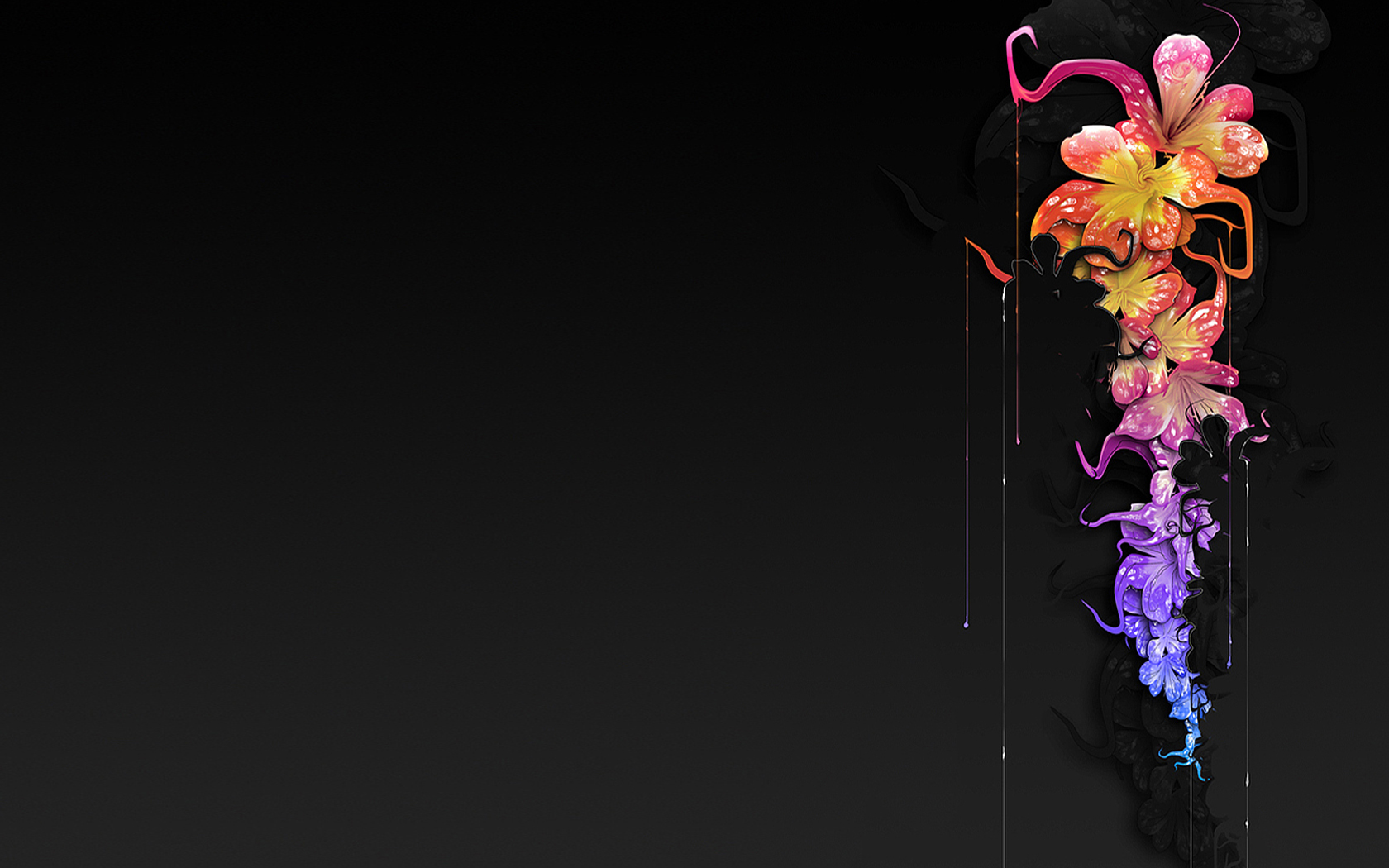 Розвиток 
творчої особистості 
через  використання інноваційних технологій 
в умовах єдиного освітнього простору 
 на засадах сталості
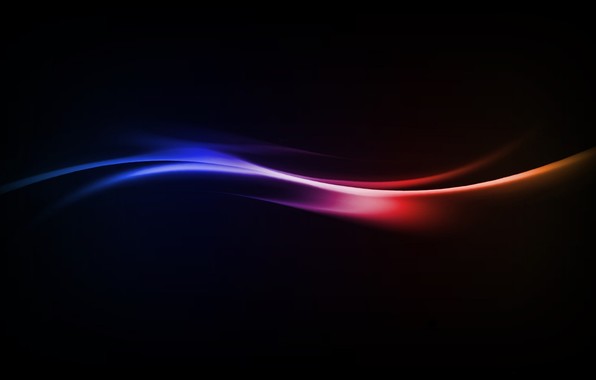 «Ні в кого не виникає сумніву, що прогрес цивілізації залежить виключно від обдарованих людей»
К. Перес «Обдаровані діти»
«Розум  - це не посудина, яку треба наповнити, а вогонь, який належить запалити»
Плутарх
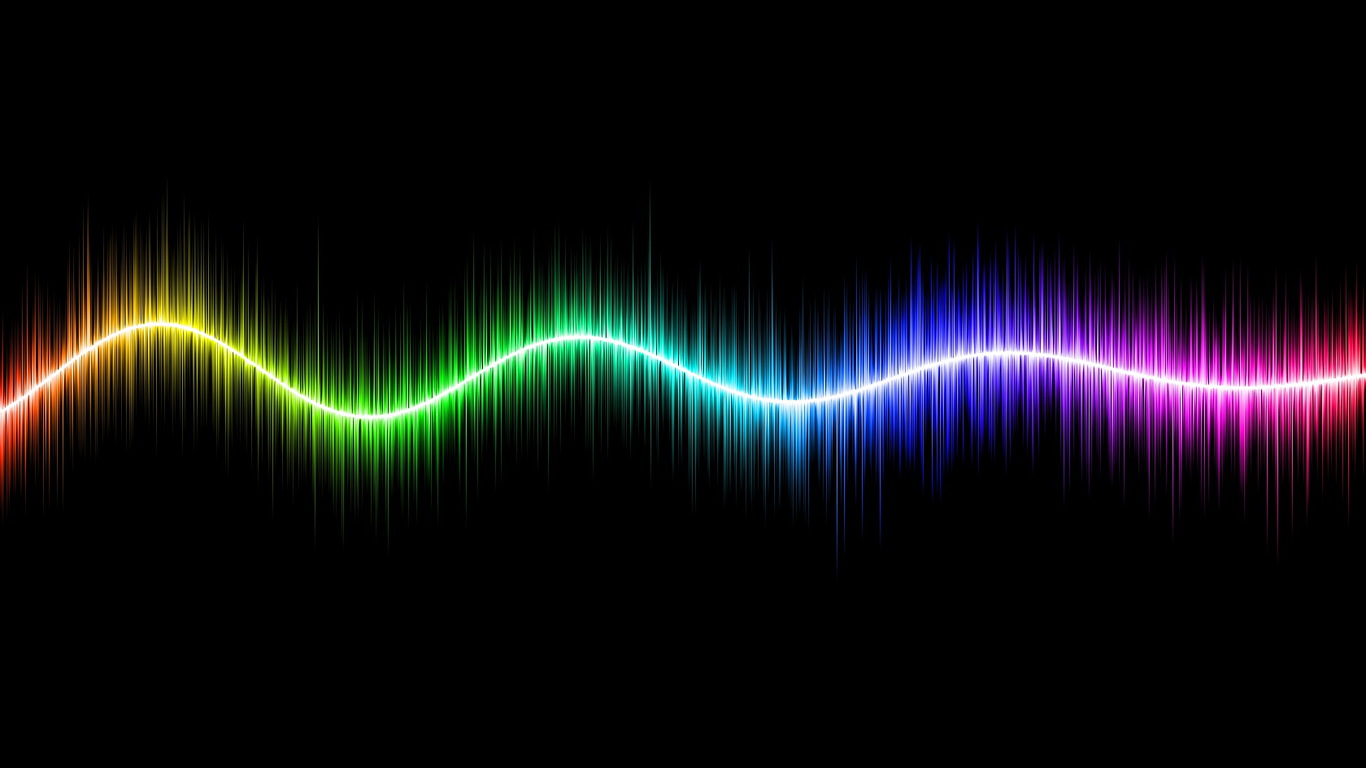 Класифікація інноваційних педагогічних технологій
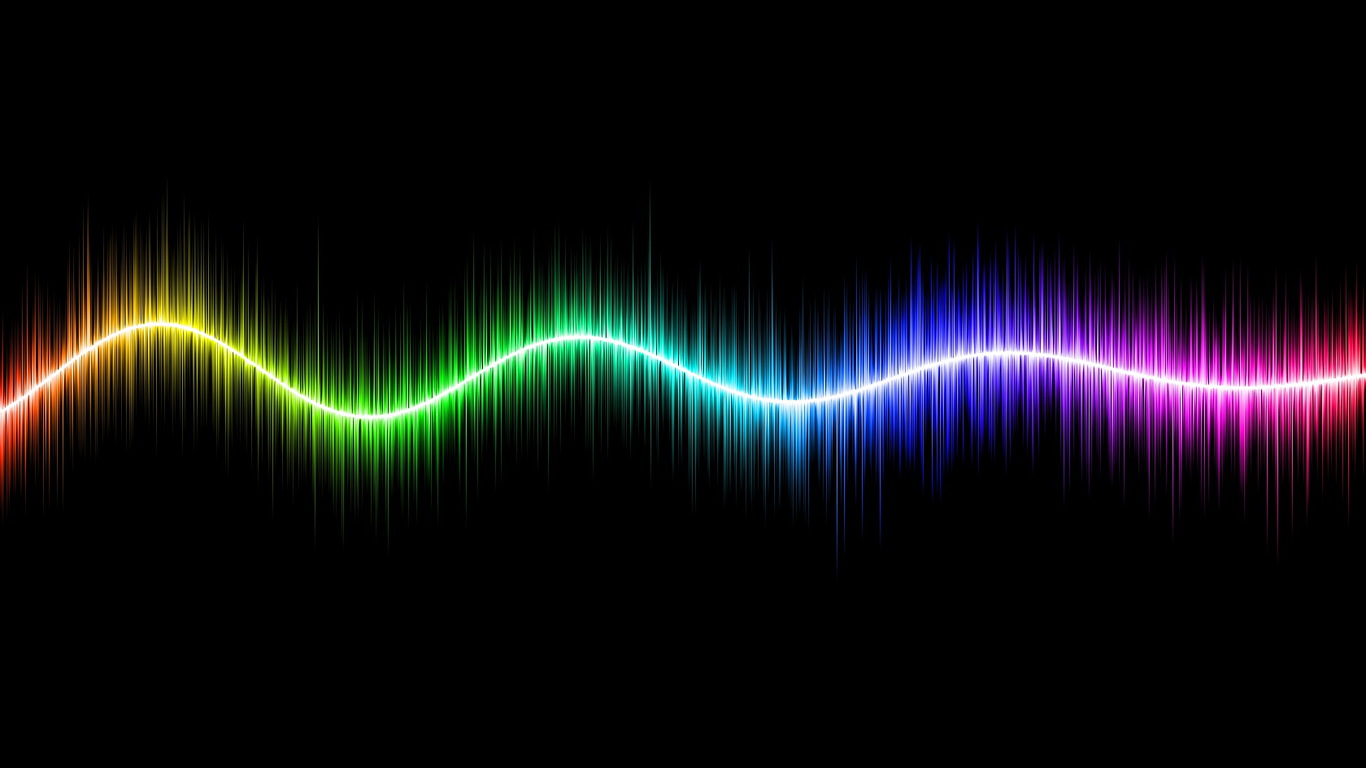 Технології на основі особистісної орієнтації педагогічного процесу
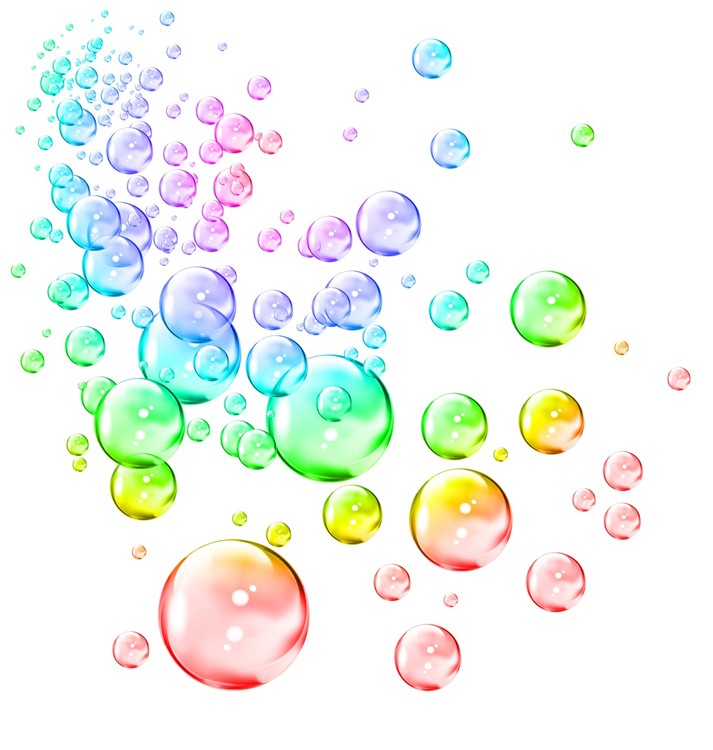 1.1. Гуманно – особистісна технологія.
1.2. Система Є. Іл’їна: викладання літератури, як предмета, що формує людину.
1.3. Авторська школа самовизначення
(А. Губельський).
1.4. Адаптивна система навчання
(А. Границька).
1.5. АЗІМУТ – особистісно орієнтована технологія.
Технології на основі активізації діяльності учнів
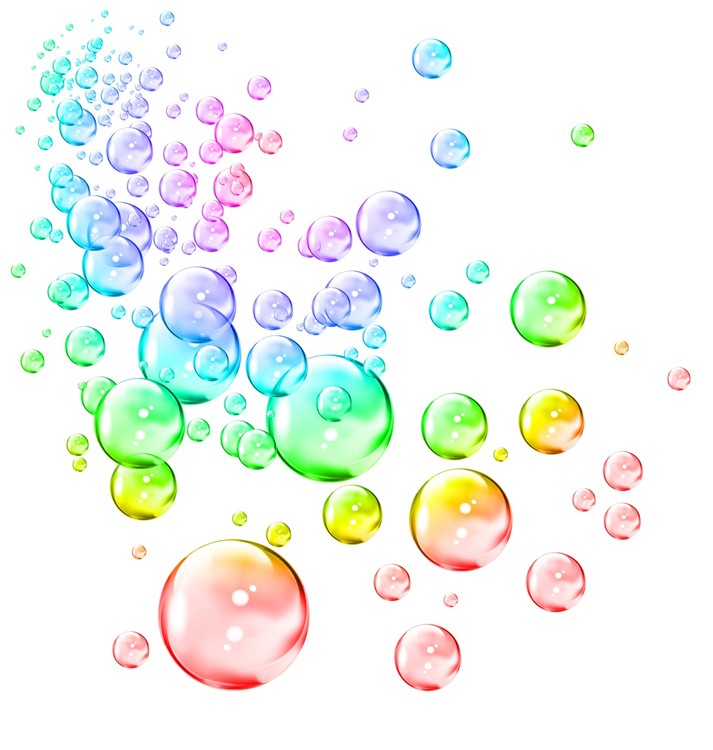 1.1. Технологія розвивальних ігор
(Б. Нікітін).
1.2. Проблемне навчання.
1.3. Технологія комунікативного навчання іншомовної культури
(Є. Пассов).
1.4. Технологія інтенсифікації навчання на основі схемних та знакових моделей навчального матеріалу
(В. Шаталов).
1.5. Навчання англійської мови з використанням зорових опор.
Технології на основі ефективності управління та організації навчального процесу
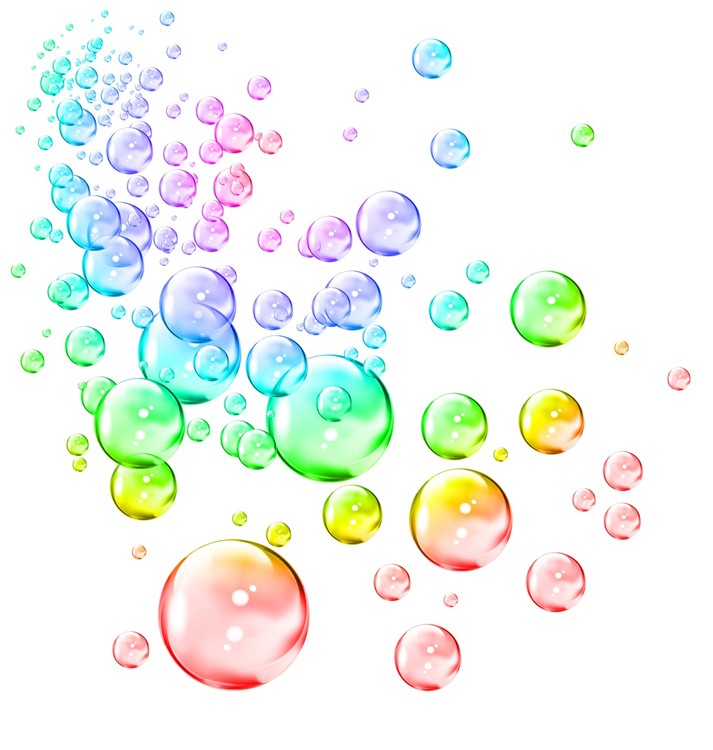 1.1. Технологія С. Лисенкової: перспективно-випреджальне навчання з використанням опорних схем під час коментованого управліня.
1.2. технологія рівневої диференціації
(С. Логачевська, М. Гузик).
1.3. Технологія індивідуалізації навчання
(А. Границька).
1.4. Технологія програмованого навчання
(В. Беспалько).
1.5. Інтерактивні технології в навчанні гуманітарних дисциплін (Є. Помєтун).
1.6. Колективний спосіб навчання (А Ривін).
1.7. Мультимедійні технології.
Технології на основі дидактичного удосконалення і реконструювання матеріалу
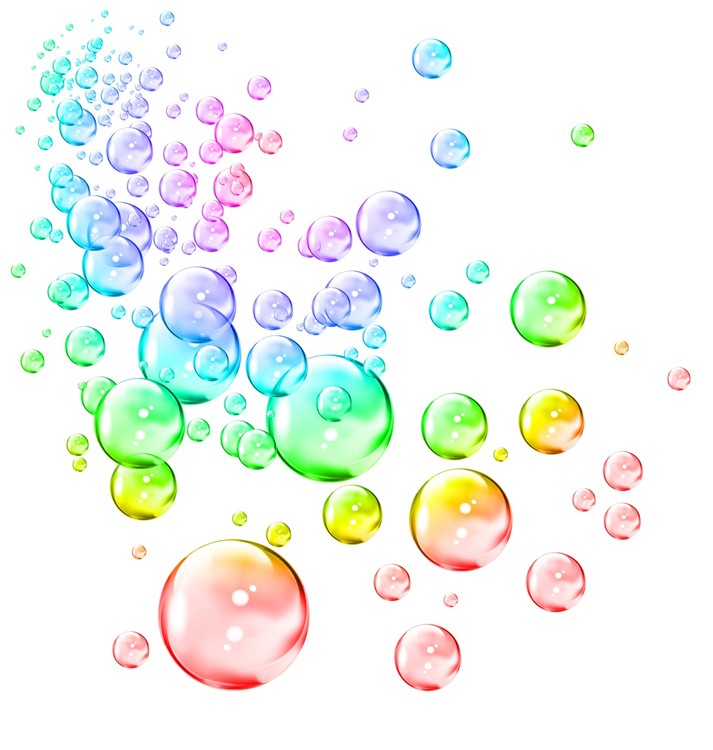 1.1. Укрупнення дидактичних одиниць
(П. Єрунієв).
1.2. Реалізація теорії поетапного формування розумових дій
(М. Воловик).
1.3. “Перші кроки”, “Крок за кроком”- міжнародна програма.
Окремі предметні педагогічні технології
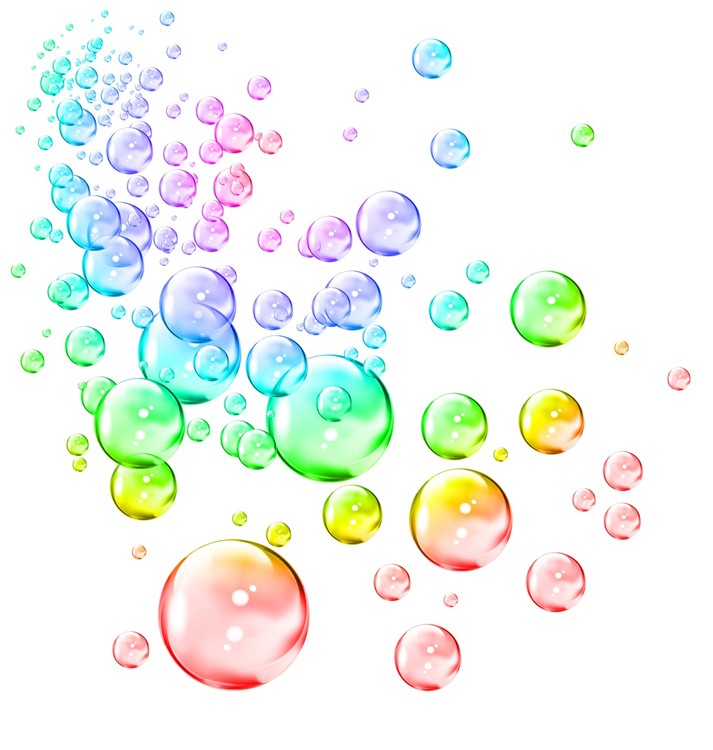 1.1. Технологія раннього й інтенсивного навчання грамоти 
(М. Зайцев)
1.2. Навчання математики:
Технологія рівневої диференціації
(А. Капіносов)
Навчання фізики:
Технологія використання опорних конспектів
(В. Шаталов)
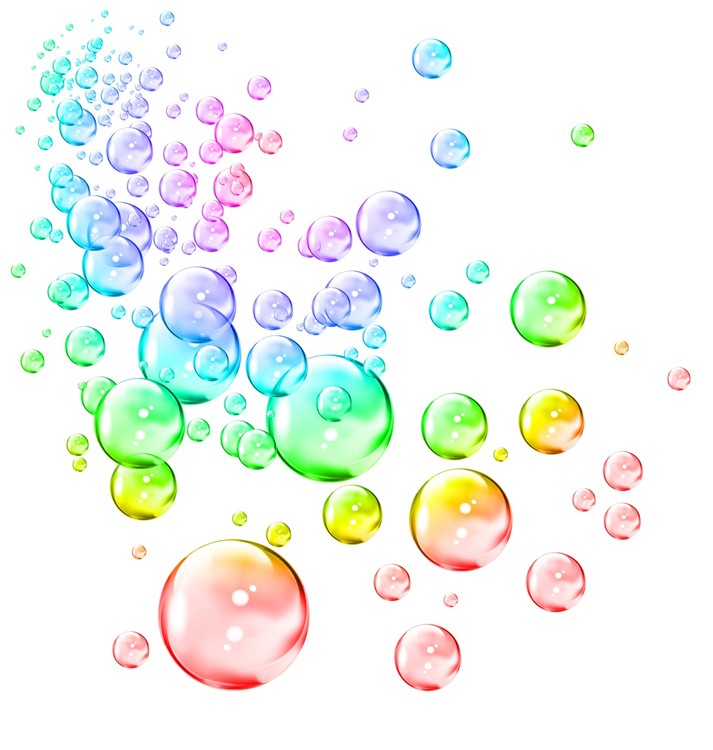 Технології
 розвивального навчання
1.1. Технологія розвивального навчання
(Л. Зайкова)
1.2. Технологія розвивального навчання
(Д. Ельконіна – В. Давидова)
1.3. Модульно-розвивальне навчання.
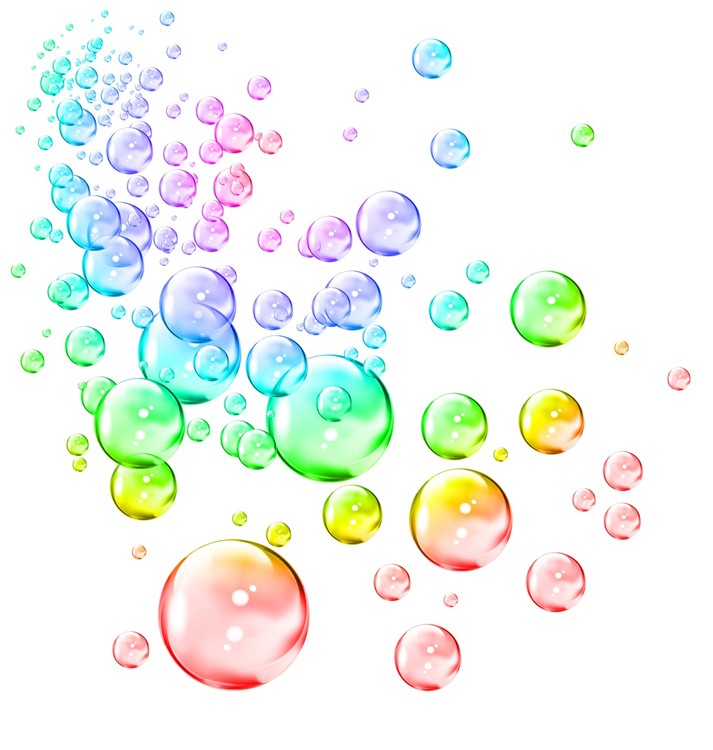 Педагогічні технології авторських шкіл
Педагогічна технологія Саксаганського ліцею
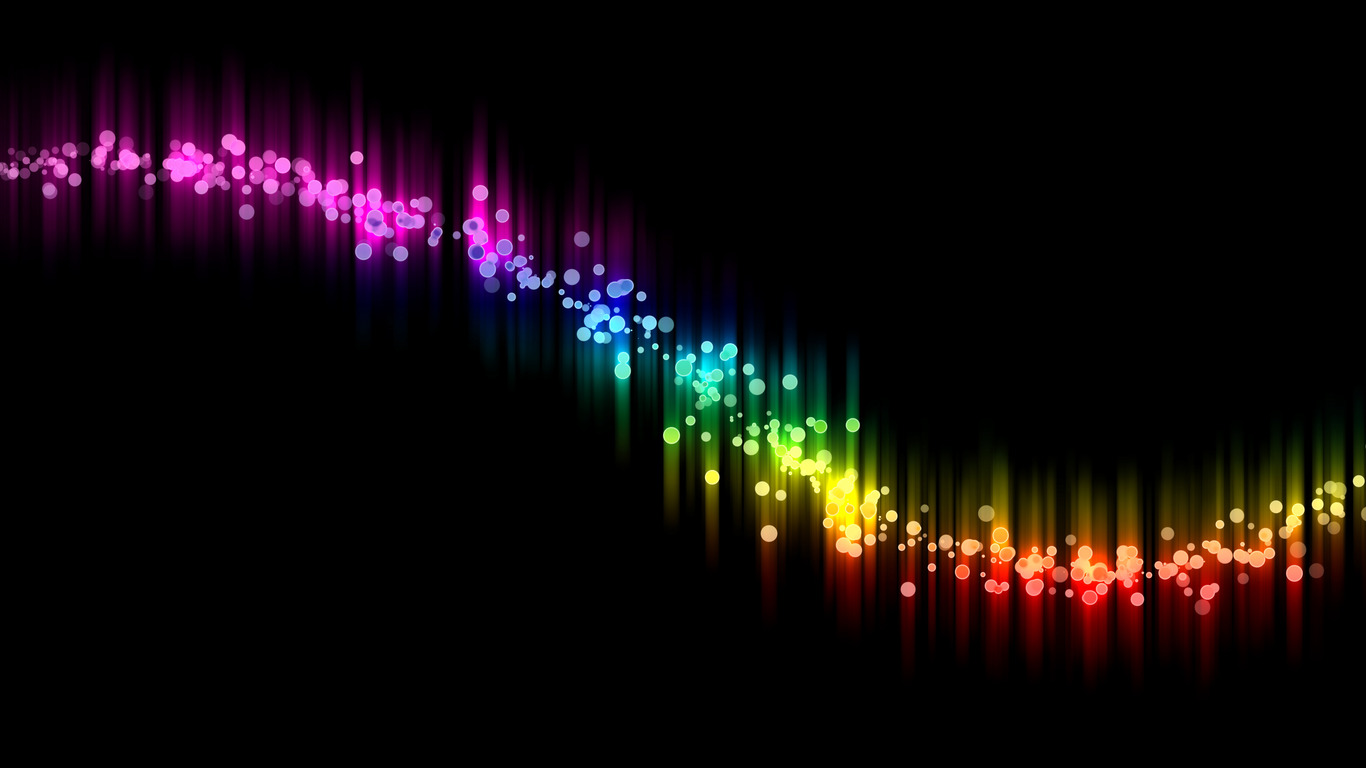 Спільні  ознаки педагогічних технологій
1) своєю метою вони проголошують розвиток та саморозвиток учня з урахуванням його здібностей;
2) створюють умови для реалізації та самореалізації особистості;
3) забезпечують суб’єктивність учня за рахунок можливості впливу на хід діяльності;
4) навчання будується на принципах варіативності;
5) кінцевим продуктом є не лише здобуття знань, умінь і навичок, а й формування компетентностей;
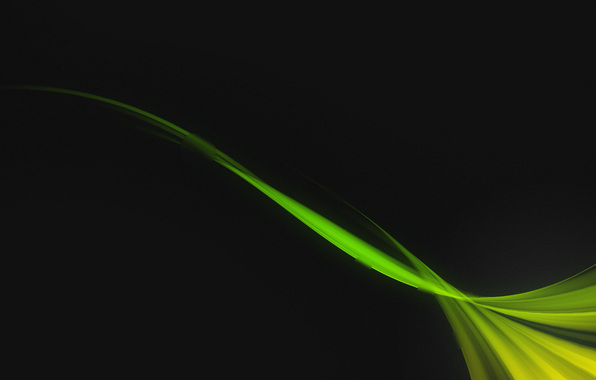 Творчі здібності
проблемне навчання;
 здатність до висування гіпотез, оригінальних ідей;
 здатність до винахідництва;
 здатність до дослідницької діяльності;
 вміння аналізувати, інтегрувати, систематизувати інформацію;
 розвинене уявлення, фантазія;
 здатність до виявлення протиріч;
 здатність до  виділення основного;
 здатність пояснювати, доводити;
 здатність робити висновки;
 вміння переносити знання  та досвід у нові ситуації;
 вміння встановлювати причинно-наслідкові зв’язки, скриті взаємодії;
 здатність до самоуправління;
 здатність до міжособистісного спілкування;
 здатність долати конфліктні ситуації.
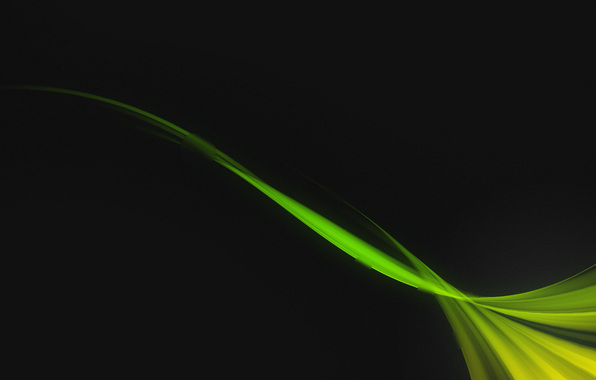 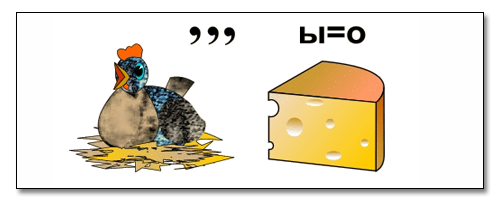 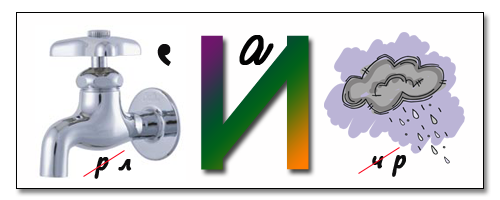 курсор
клавиатура
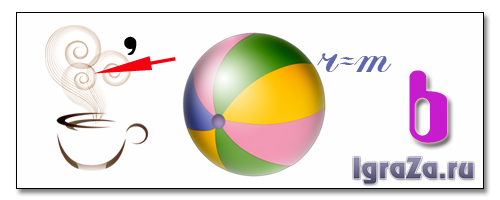 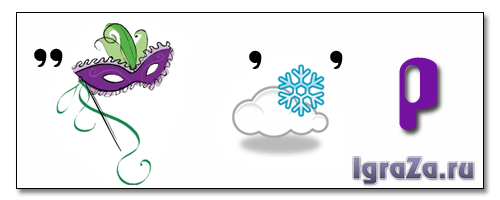 сканер
память
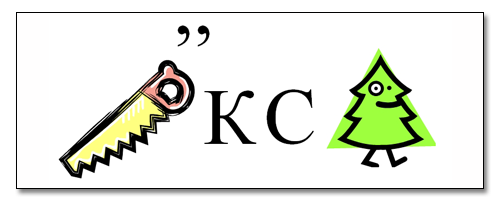 пиксель
Загадки:
Розумна, слухняна, 
До сиру байдужа, 
Кота не дратує, 
Господарів поважає, 
По килимку гуляє, 
Хвостиком виляє, 
Курсором управляє.
Це ось - ... 
Для пальців фізкультура.
(Клавіатура)
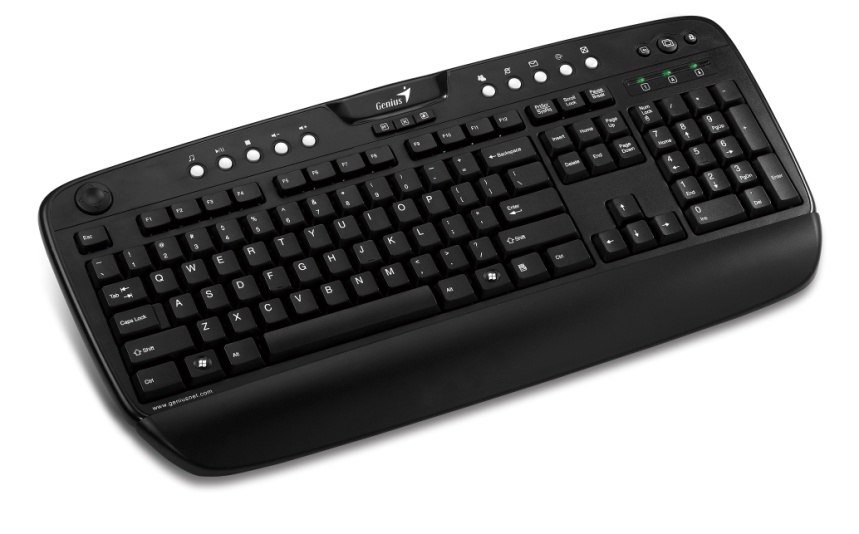 (Мишка)
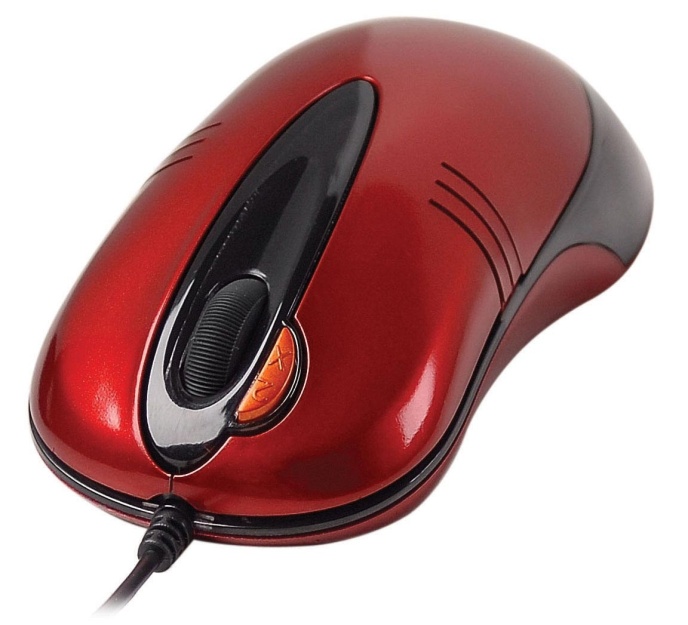 Розвиток творчих здібностей учнів за допомогою рольових ігор на уроках англійської мови
Функції рольової гри
мотиваційна; 
навчальна;
виховна;
орієнтуюча;
компенсуюча;
Класифікація рольових ігор Мільруда Р.П.
ігри побутового змісту;
ігри казкового змісту;
імітаційні рольові ігри;
пізнавальні рольові ігри;
рольові ігри ділового змісту;
рольові ігри світоглядного змісту
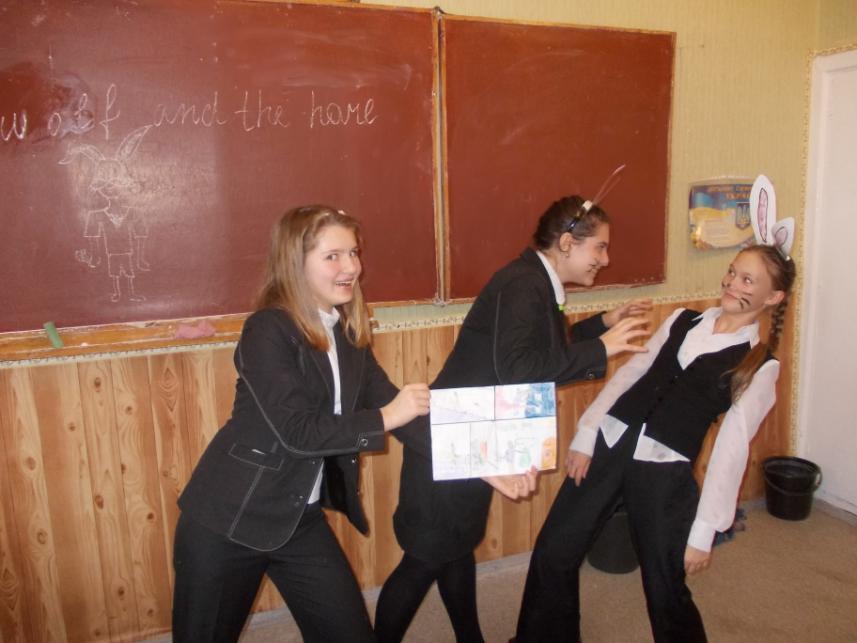 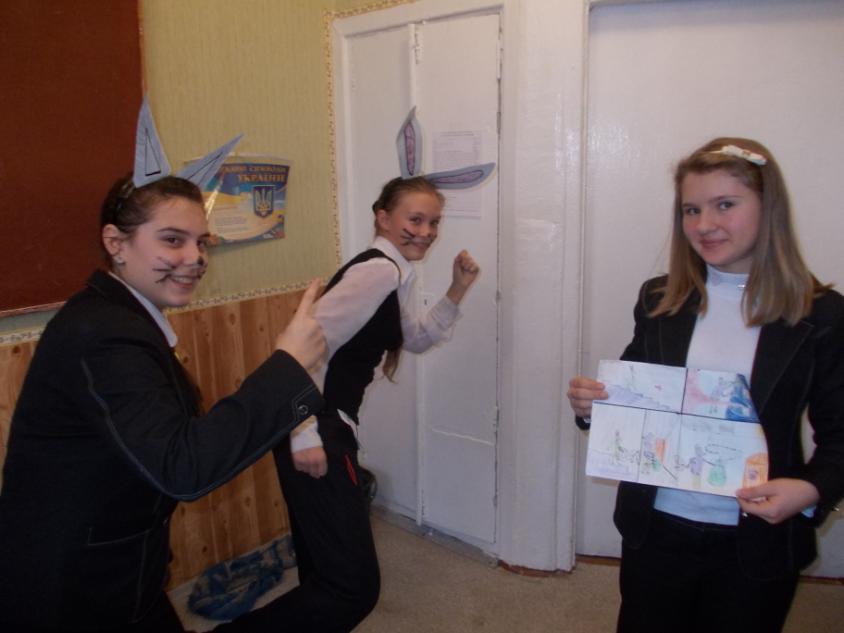 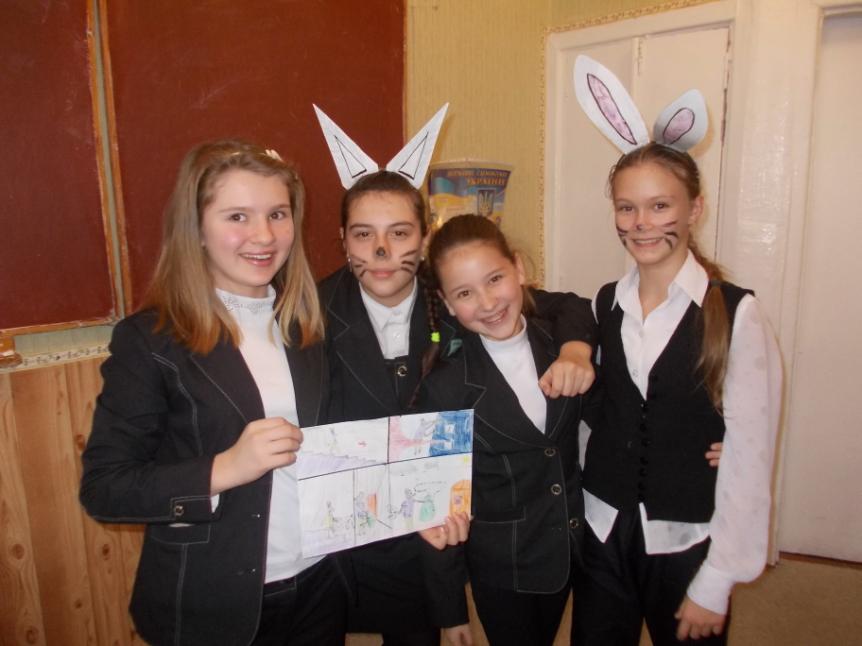 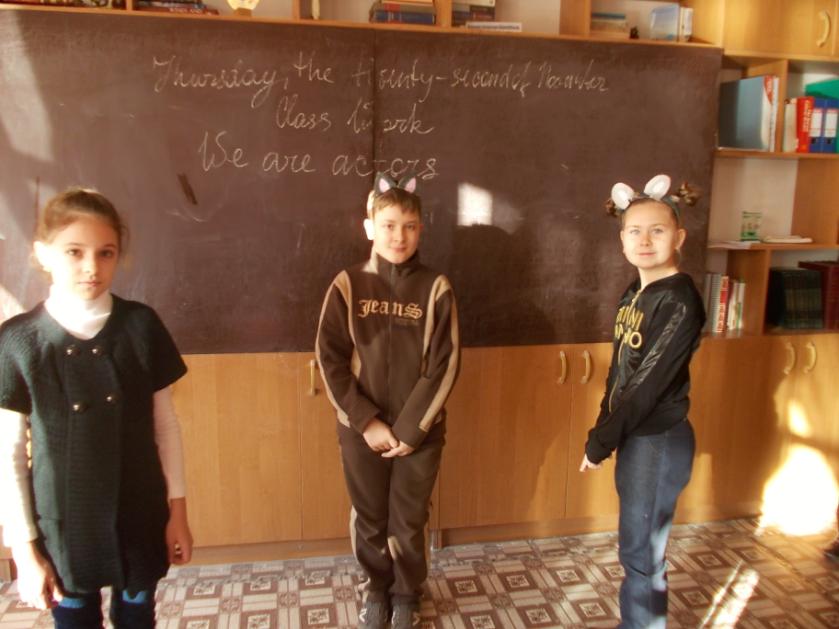 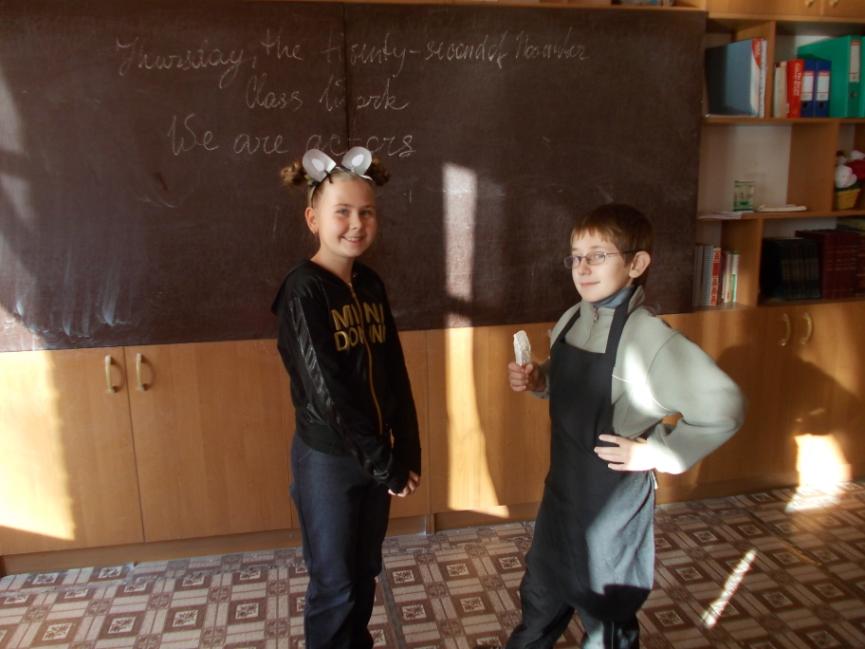 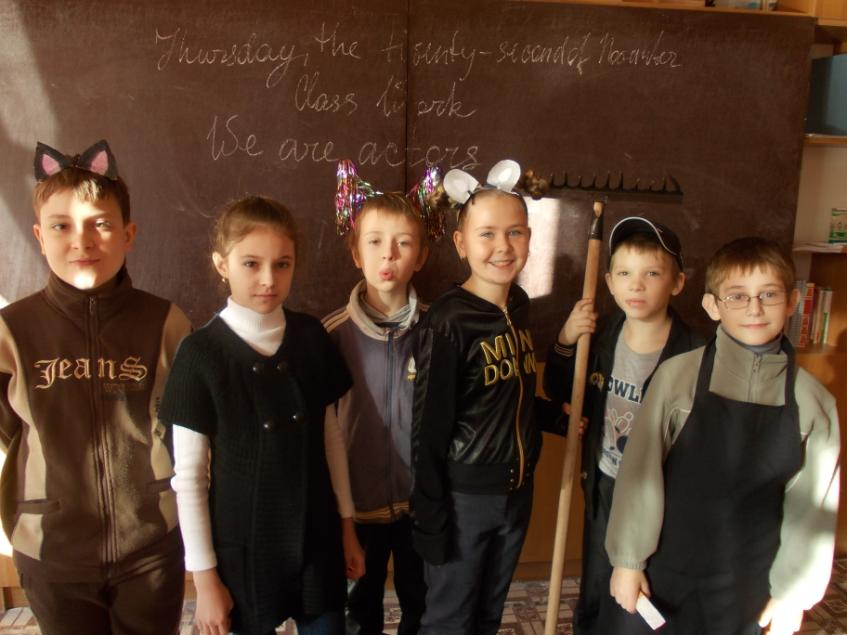 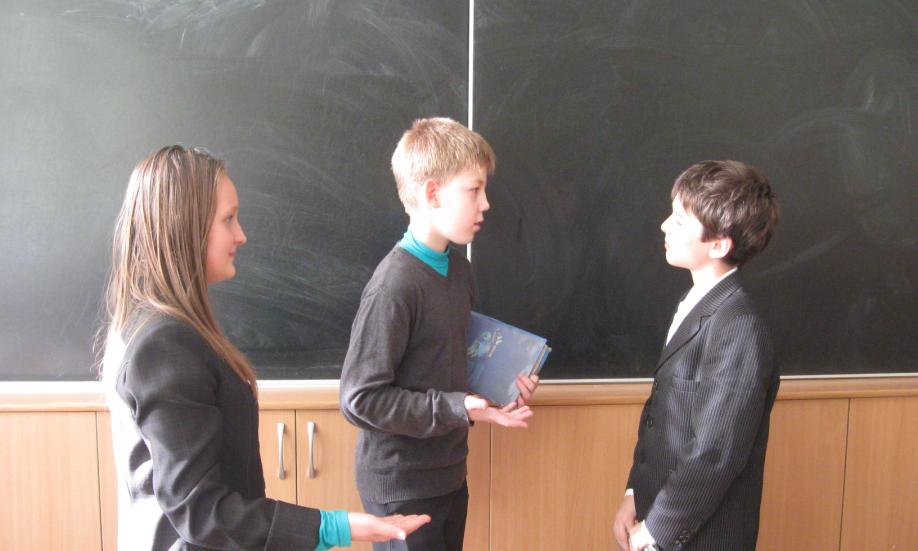 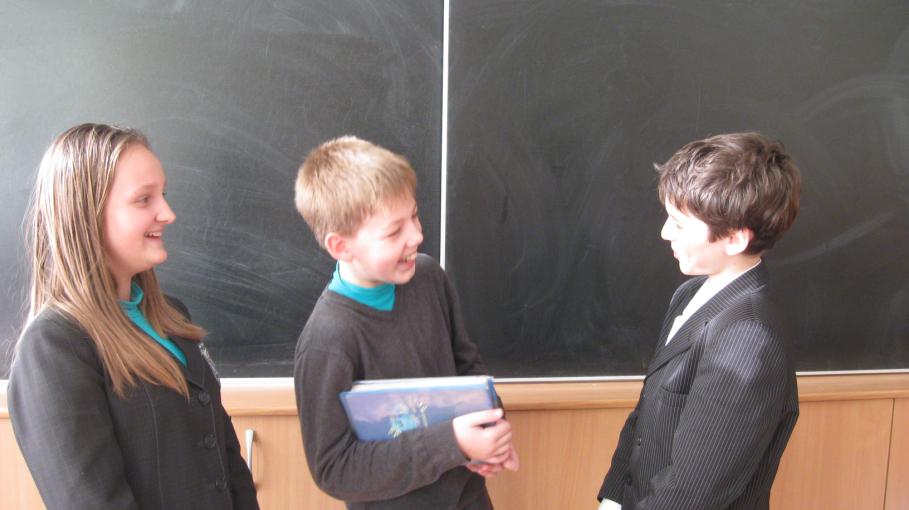 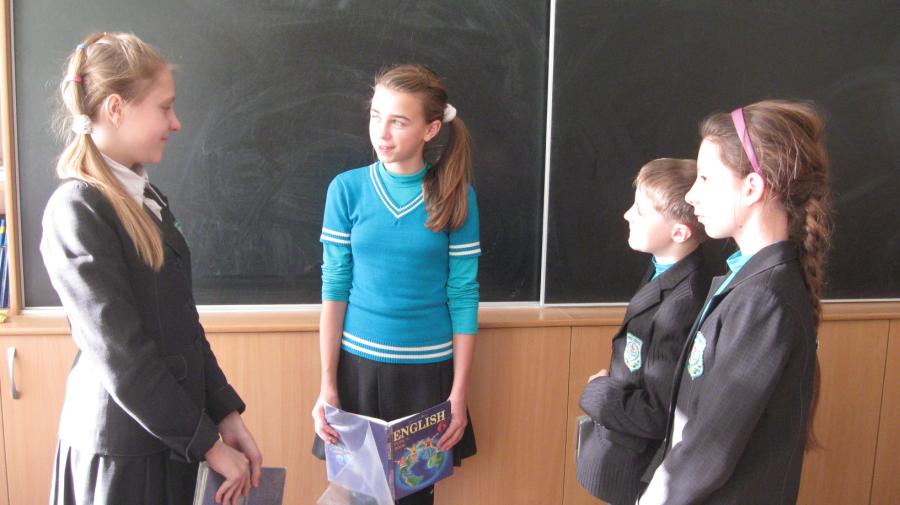 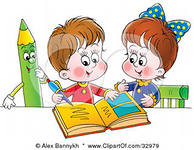 Якщо ми хочемо, щоб дитина щось засвоїла,то потрібно це втілити в діяльність самої дитиниВенгер
Важливим  завданням  виховання  і  навчання  шестирічок є формування у них основи для стійких пізнавальних інтересів, творчої пошукової  активності, спрямованої  не лише  на зміст навчальних предметів, а й на навколишнє середовище. Забезпечення оптимального розвитку учнів можливе лише під час активної діяльності. Шестирічна дитина в силу функціональної тенденції не може жити без активності, без гри.  
За допомогою гри можна зацікавити учнів, викликати в них інтерес до виучуваного матеріалу. У грі відбувається складний процес мобілізації усіх розумових здібностей, стимулюється розвиток уваги, уяви, пам'яті.
Участь у різноманітних дидактичних іграх сприяє розвитку мислення, уваги, мовлення дітей, породжує позитивні емоції, серед яких вирізняється радість пізнання.
КЛАСИФІКАЦІЯ  ІГОР
З урахуванням вікових особливостей дітей виділяють ігри: процесуальні (малорухливі ); копіювальні, які допомагають засвоювати соціальні ролі, пізнавати дійсність; рухливі, які пов’язані з швидким пересуванням дітей; дидактичні, у процесі яких діти отримують знання з різних предметів; народні, які допомагають дитині пізнати національні особливості, пробуджують інтерес до народної творчості; технічні, які допомагають розвивати технічну творчість; настільні.
За метою використання ігри бувають: навчальні або предметні (літературні, географічні, історичні), професійні ( ділові та управлінські).
За  характером  ігрових дій ігри поділяють на інтелектуальні, моторні та сенсорні. 
За характером педагогічного процесу виділяють такі групи ігор: навчальні, тренувальні, контрольні, узагальнюючі; пізнавальні, виховні, розвиваючі; репродуктивні, продуктивні, творчі; комунікативні, діагностичні, профорієнтаційні, психотехнічні.
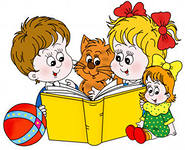 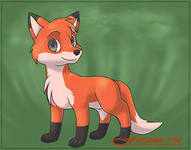 На  уроках  читання  для  розвитку  мовлення,  мислення,  уяви
Гра «Поміркуй  і  виправ!»
-  На  попередньому  уроці  дітки  вивчили букву Лл. (Ні,  ми вивчили  букву Сс)
- Літера  С с позначає  один  приголосний  звук. (Ні,  вона  позначає  два  приголосих  звуки: [с],[с'].)
-  Велика  і  мала  букви  Сс дуже  відрізняються  одна  від  одної  за  формою. (Вони  відрізняються  тільки  розміром,  а  за  формою – однакові.)
-  У  моєму  улюбленому слові лис буква Сс сто.ть  на  початку  і  позначає  м'який звук  [с'].(Це  слово Сс закінчує,  а не  починає,  і  звук,  який  вона  позначає  в  слові  лис,  твердий,  а  не м'який.)
Гра «Поміркуй  і  покажи!»
Вчитель  вимовляє  вивчені  звуки,  а  учні  показують  картки  з  відповідними  буквами. На  наступному  етапі  гри  вчитель  показує  дітям  букви,  а  учні  піднімають  фішку(або  дві  фішки),  пояснюючи,  скільки  звуків  означає  ця  буква  та  які  ці  звуки.
Гра  «Заверши  думку!»
На  попередньому  уроці  ми  вивчали  букву …
Ця  літера  позначає  звук …
Буква …  є  у  словах …
Гра  «Поміняй  склади – і  слівце склади!»
Сок –пі (пісок)                  вук-па (павук)               ка-пил (пилка)                  нал-пе (пенал)
Гра  “Продовж  казку!”
На  уроках  математики  на  розвиток  уваги, спостережливості,  логічного мислення
Гра «День і ніч»
На  дошці  не  за  порядком  виставлені  цифри від 1  до  10. На слово  «Ніч!» учні  заплющують  очі,  а  вчитель  забирає  одну  цифру  і  зсуває  решту  карток. На  слово  «День!»  учні  розплющують  очі  і  визначають,  якої  цифри  не  стало.
Гра  «Мовчанка»                                                                                      5               2             10
Діти  показують  відповіді  за  допомогою  числових  віял.             3               1     8                6
                                                                                                        4             6             9
+4
- 3
Гра «Будь  уважним»
 На  дуб  прилетів дятел  і  почав  стукати  дзьобом  по  дереву. ( Вчитель  стукає  ручкою  або  олівцем).
- Порахуйте,  скільки  разів  стукає  дятел. Назвіть  число.
- Назвіть  числа,  з  яких  складається  це число.
Гра “Засели  будиночки”

              7                      9                    8            
           1                     6                      5
                  3                      8                    1
          5                      5                     2
                  2                      7                      4
Розвиток  творчих        здібностей
Розвиток сенсорних здібностей
Формування  сенсорних еталонів
Розвиток аналітичного сприйняття
Навчання способів обстеження
Формування довільної і образної  пам’яті
Розвиток вміння приймати мнемічне завдання
Навчання вміння проводити самоперевірку результатів  запам’ятовування
Навчання мнемічним  способам
Розвиток уваги і спострежливості
Розвиток уяви і фантазії
Розвиток   асоціативного мислення
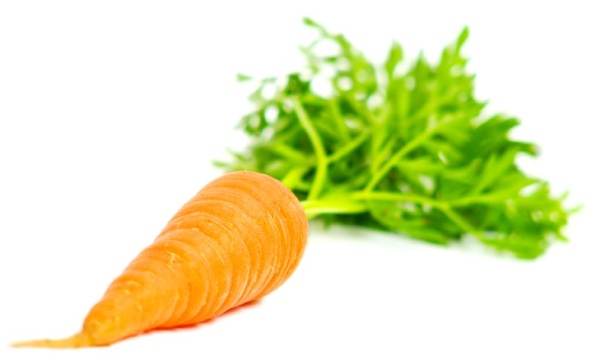 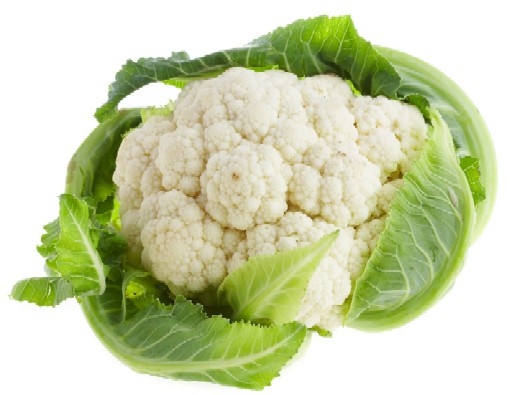 Червоний  + м’який
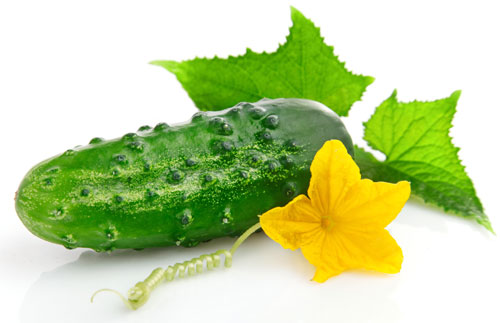 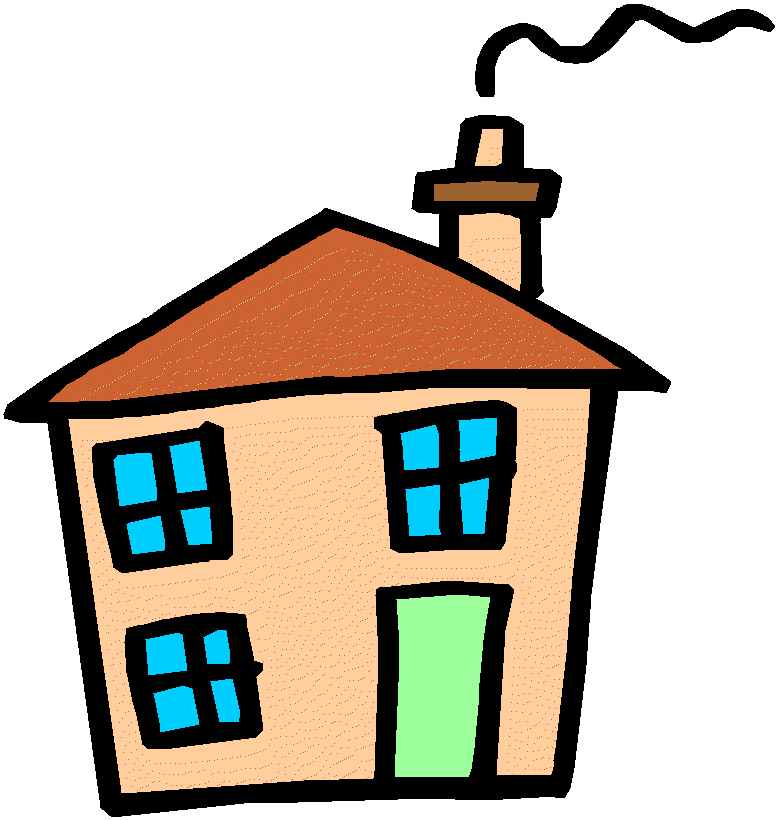 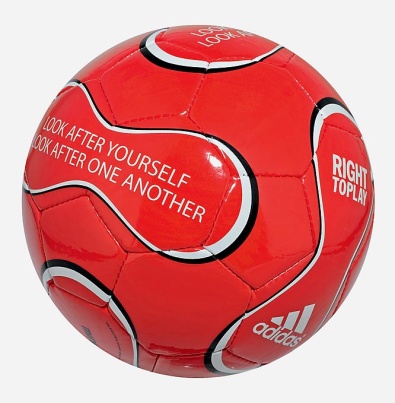 Розвиток асоціативної пам’яті
Розвиток уяви і фантазії
красивий
сильний
дикий
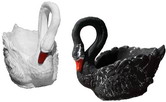 білий, чорний, сірий
червонодзьобий
водоплавний
гордий
величний
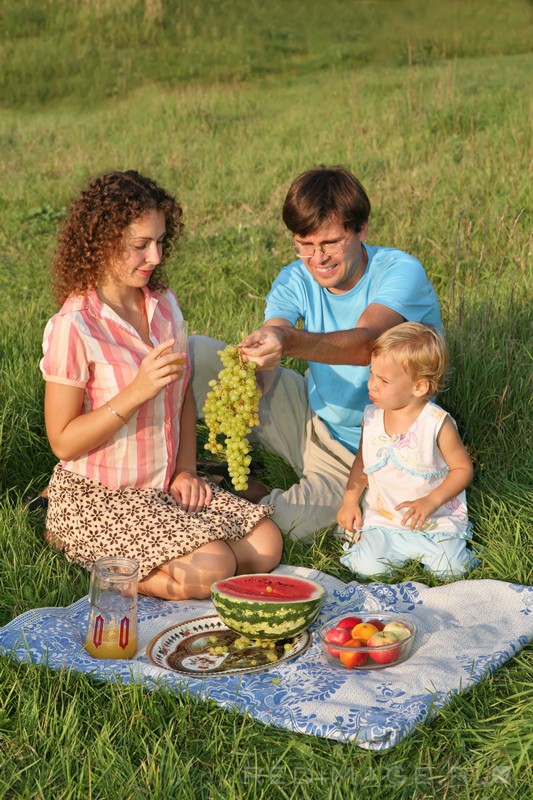 Розвиток творчих здібностей
будинку
біля
вишня
цвіла
запашна
водоспад
кішка
журнал
Цього року літо буде дуже теплим.
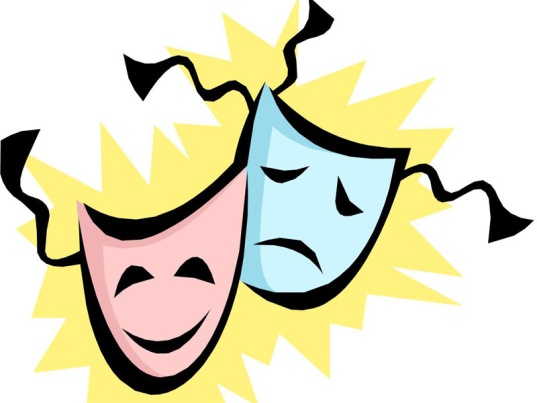 Перевтілення
Зміна властивостей 
(передбачити наслідки)
голос -
- сніжок
стіна
талант -
- танок
пісні -
- іній
сон -
- небо
краса -
- акація
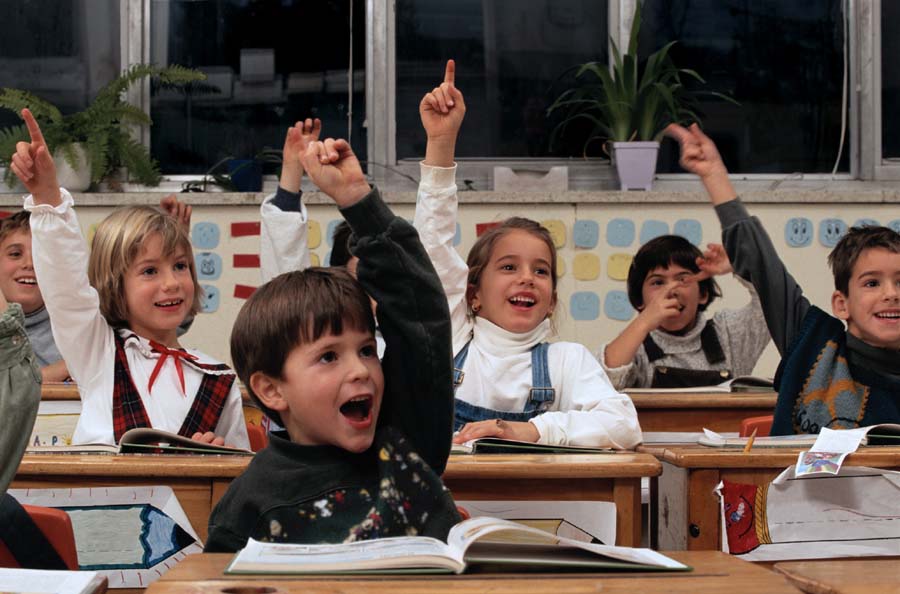 БАЖАЄМО    ТВОРЧИХ   
               УСПІХІВ!
Розвиток творчих здібностей учнів на уроках фізики
Вчитель фізики
Васильченко Т.А.
Науковці-дослідникипо формуванню творчої діяльності учнів
П.Р.Атутов
І.П.Калошина
ВМКожевніков
А.А.Мєлік-Пашаєв
А.П.Тряпіцина
Механізми творчої діяльності
1.пошук невідомого через механізм аналізу, через синтез;
2.пошук невідомого за допомогою асоціативного механізму;
3.пошук невідомого через взаємодію індуктивного і логічного;
4.пошук невідомого за допомогою евристичних методик.
Характеристика механізмів творчої діяльності
Фізика повинна вивчатися як експериментальна наука
Пізнавальне завдання і його ровзязання на уроці;
Під час ознайомлення учнів з конструкцією приладів;
Властивостями фізичних тіл;
Для формування відповідних практичних вмінь;
За допомогою експерименту треба дослідити явище у звязку з вивченням.
Фізика повинна вивчатися як експериментальна задача
Якісні ( потребують кількісних даних і математичних розрахунків);
Кількісні;
Експериментальні(змінюються дидактичні функції задач, методика постановки та їх розвязання);
Фізика як наука домашнього експерименту
Впливає на свідоме вивчення курсу фізики;
Виховує самостійність та винахідливість;
Розвиває творчі здібності;
Проводяться з використанням підручних засобів;
Формують вміння пізнавати навколишні явища;
Мають різні види
Вимагають мобілізації наявних знань, розуміння суті фізичних явищ та законів.
Становлення-зміна-рух-розвиток-творчість
Формування цілеспрямованості учнів у навчальній діяльності;

Навчання учнів прийомам раціоналізації навчання;

Формування активної особистісної позиції учня на уроці;

Створення умов для прояву пізнавальної самостійності в навчальнії діяльності, робота в індивідуальному темпі;

Навчання учнів самоаналізу, самоконтролю й самооцінці результатів свого навчання.
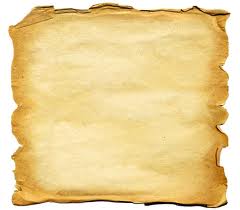 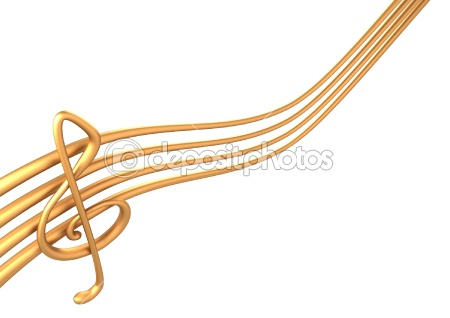 РОЗВИТОК
СПЕЦІАЛЬНИХ ТВОРЧИХ 
ЗДІБНОСТЕЙ УЧНІВ
 ЗАСОБАМИ ІНТЕРАКТИВНИХ ТЕХНОЛОГІЙ
НА УРОКАХ МУЗИЧНОГО
МИСТЕЦТВА
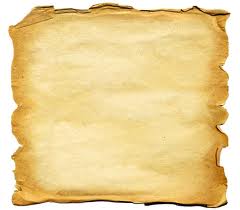 Те,що я чую,я забуваю.
 Те, що я бачу й чую,я трохи пом`ятаю. 
Те,що я чую, бачу й обговорюю – я починаю розуміти.
 Коли я чую, бачу, обговорюю й роблю – я здобуваю знання. 
Коли я передаю знанння іншим, я стаю майстром».

Конфуцій
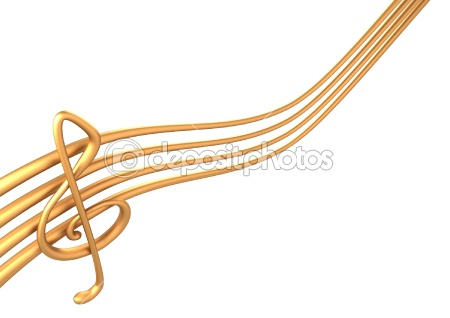 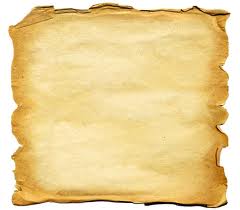 «Розминка»,
 форми роботи:


«Ланцюжок»,
«Мікрофон»,
«Аукціон».
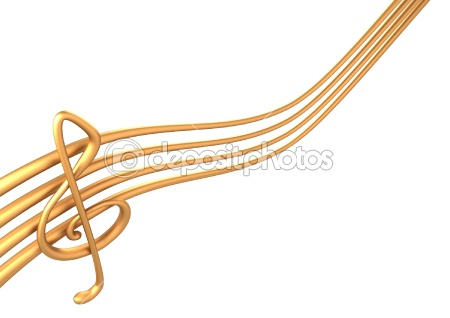 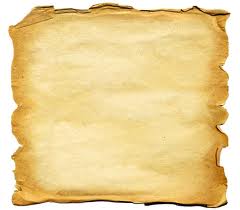 Рольові імітаційні ігри:


«Експедиція»,
 «Брейн - ринг», 
«Дебати», «Дуель», 
«Світська розмова» (робота в
парах).
  «Незвичайні перетворення»
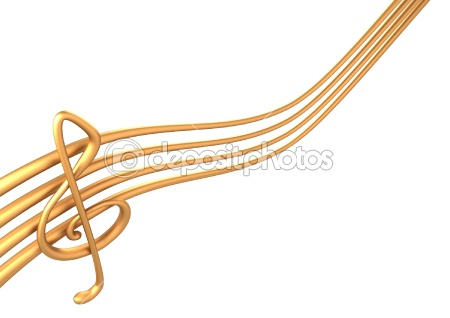 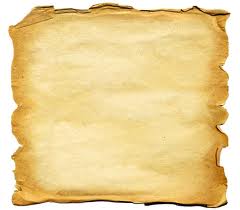 «Ритмічна імпровізація». 
«Гра – казка про лади»
«Завершити мелодію». 
Творча гра «Знайомство»
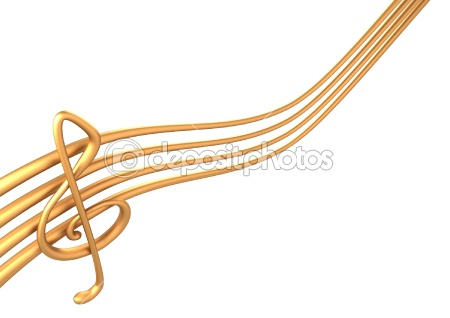 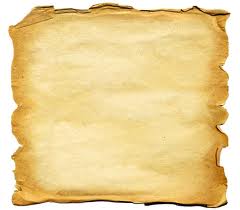 I  - довгий звук – “ТА”
П – два короткі звуки – “Ті - Ті”
Z - пауза
I I П I ППП I I Z П I ППП I
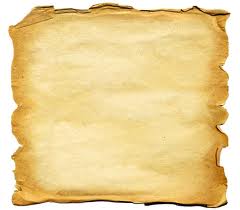 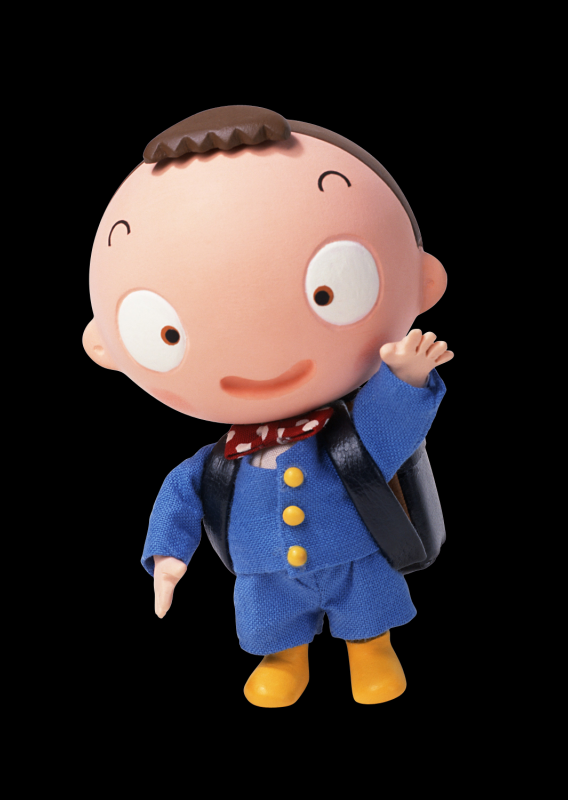 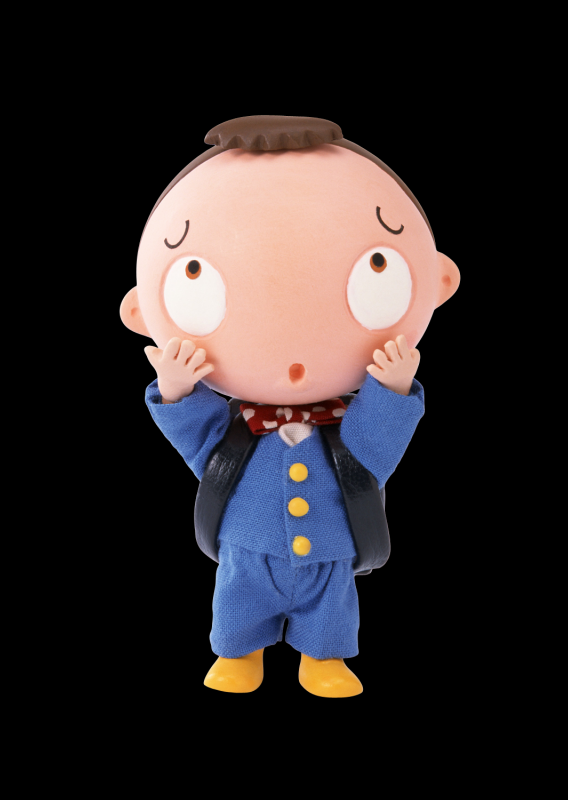 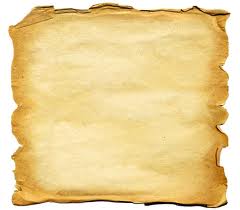 «Хто швидше?». 

“Придумай мелодію”

“Незвичайні перетворення”
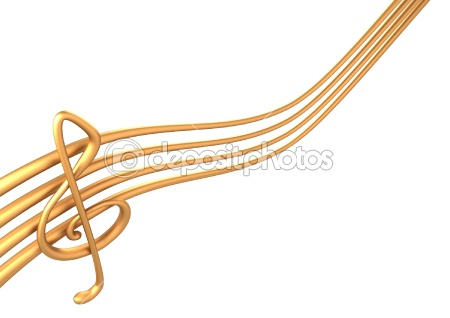 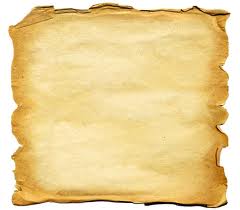 МУЗИЧНІ ГОЛОВОЛОМКИ, КРОСВОРДИ, ЧАЙНВОРДИ
«Зайве слово»

              коб           за
        сопіл                ка
    піа                            ніно
скрип                                 ка
трем                                       біта
                      муз           ика
             сопіл                     ка
               ст                             іл
        весня                                   нка
            зв                                         ук
     піс                                                  ня
                            ал                       ьт
                        скри                         пка
               віолон                                 чель
            акорде                                      он
         контра                                              бас
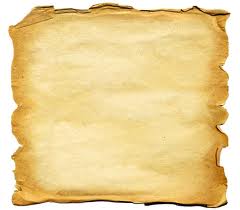 «Співацькі голоси»
Низький чоловічий голос. (Бас)
Високий чоловічий голос. (Тенор)
Високий жіночий голос. (Сопрано)
Низький жіночий голос. (Альт)
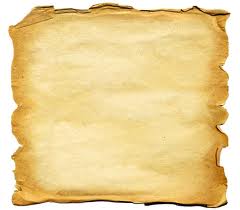 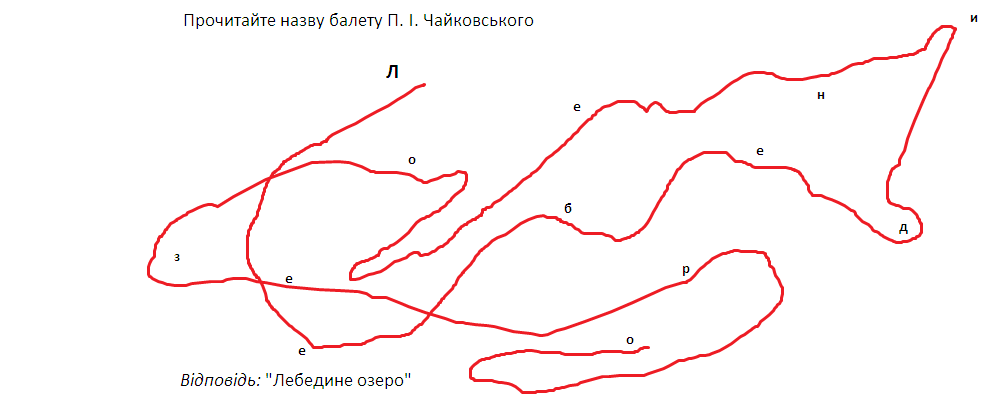 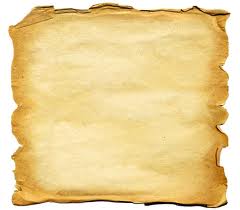 Дякую за увагу